Collective Action Practices as the Basis for an Alternative Model for Energy Provision
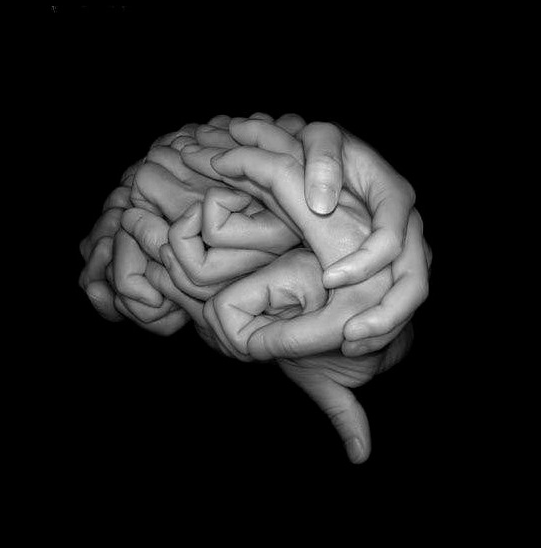 Prof. Dr. Tine De Moor
Utrecht University
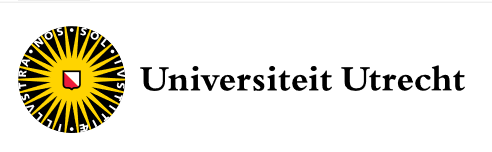 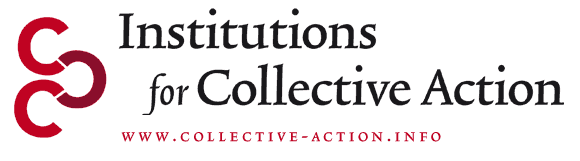 Tine De Moor_Utrecht University
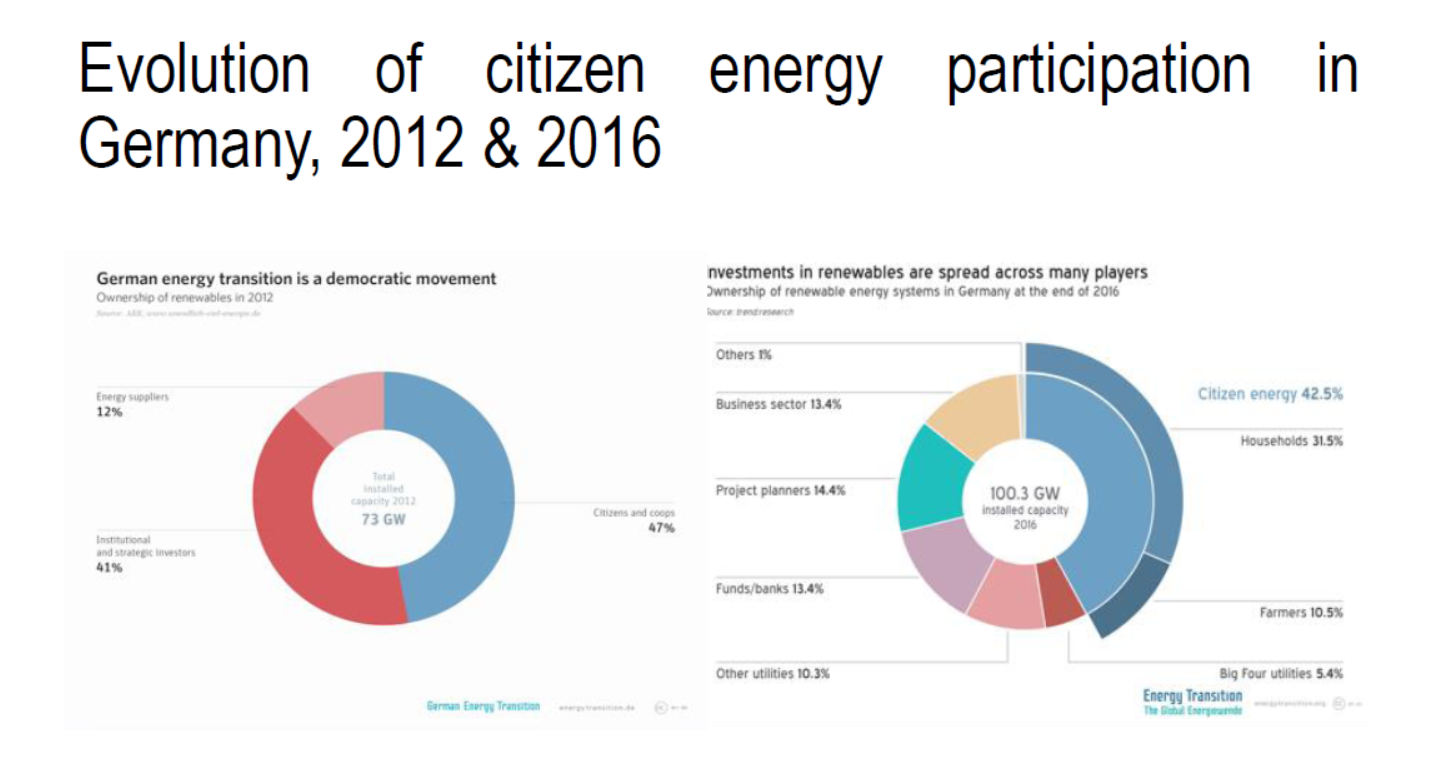 Tine De Moor_Utrecht University
Approach & content
Longitudinal and primarily based on OTHER sectors than energy + focus on citizen based initiatives:
-understanding mechanisms of bottom-up formed institutions, currently driving change towards renewables
-understanding change over time, pathway to to resilient societies but also lock-in effects, path depedency
-understanding society-wide system transitions: ‘system changes only happen when enough people do enough things differently enough’ (Watson, 2012: 488).
-identify alternative social practices
Content:
SHORT-TERM CHANGE: last 30 years (approx.)
POLITICAL: Changes in relationship citizens-policy making
ECONOMIC: Formation of “new” collectivities: 
New “alliances”: collaborative production/consumption 
Increasing nr of “prosumers”, not just in energy
INSTITUTIONAL: Institutional features of citizen collectivities

LONG-TERM TRANSITION: last 1000 years
other waves of institutionalised collective action in the past: complexity is not new!
Motivations individual/meso level 
Causes on macro-level
Comparison waves
Changes in involvement of citizens in policy making and implementation
Tine De Moor_Utrecht University
Since approx. 2005: rediscovery of the collectivity in economic exchange
PPPs
STATE
Liberalisation
MARKET
COLLABORATIVE CONSUMPTION
Peer-to-Peer
COLLABORATIVE PRODUCTION
COLLECTIVITIES PROVIDE IN PUBLIC SERVICES
COLLECTIVITIES
Collaborative PRODUCTION
CITIZENS’ COLLECTIVITY PROVIDES PUBLIC GOOD/SERVICE, often in co-operative format
PPPs
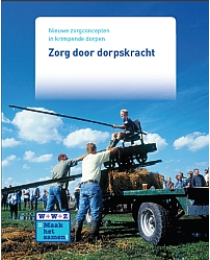 STATE
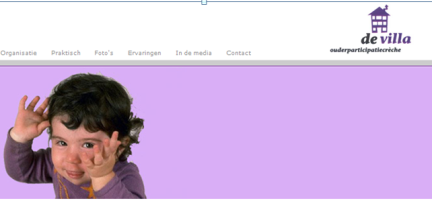 MARKET
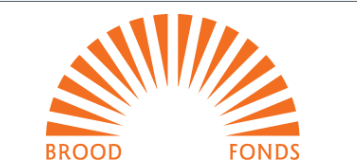 COLLECTIVITIES PROVIDE PUBLIC SERVICES
COLLECTIVITIES
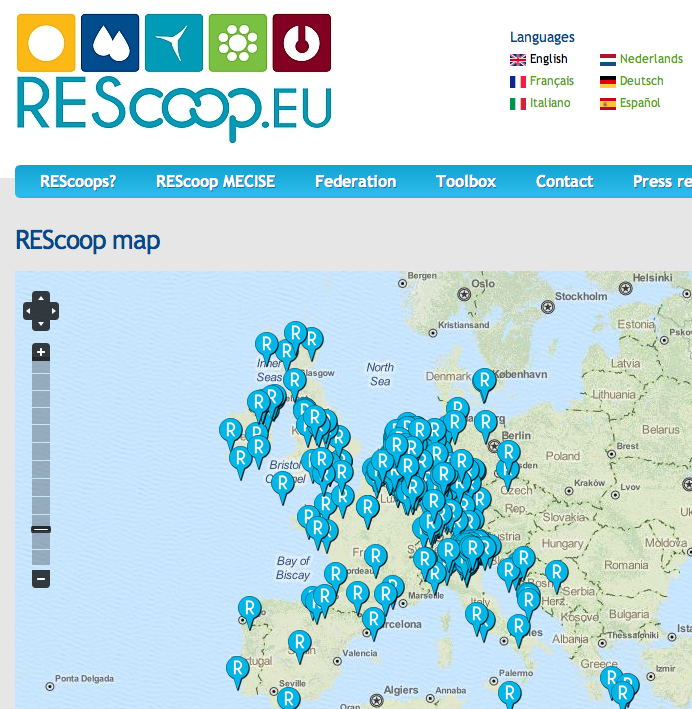 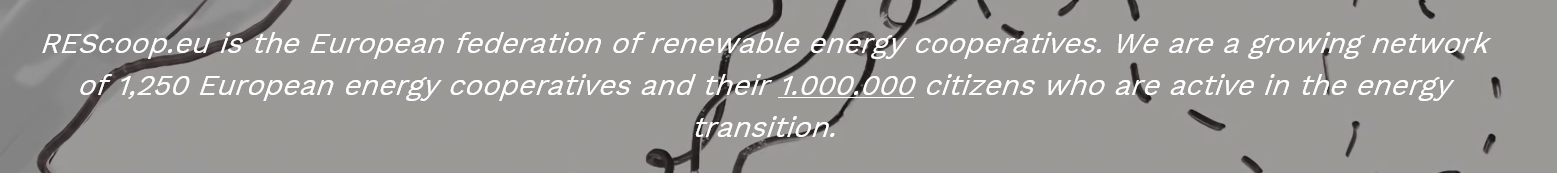 7
EvolutiOn of the number of new cooperatives per sector 1990-2012 (Netherlands)
Institutions for collective action/commons
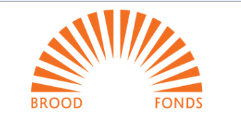 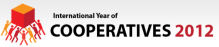 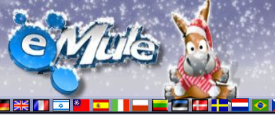 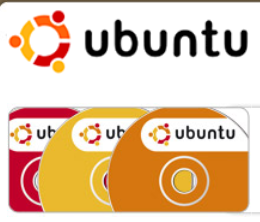 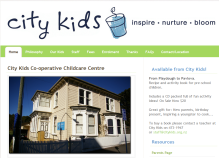 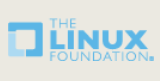 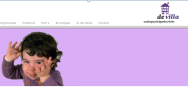 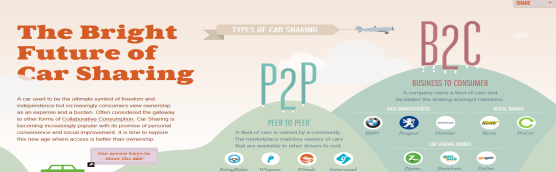 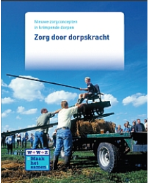 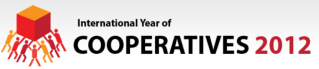 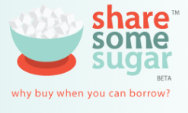 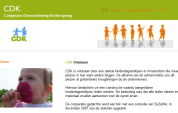 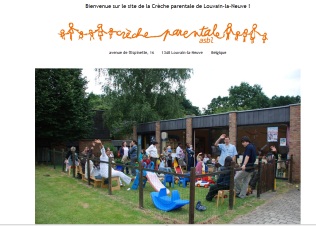 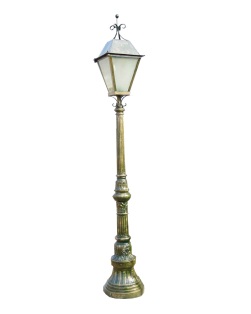 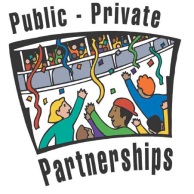 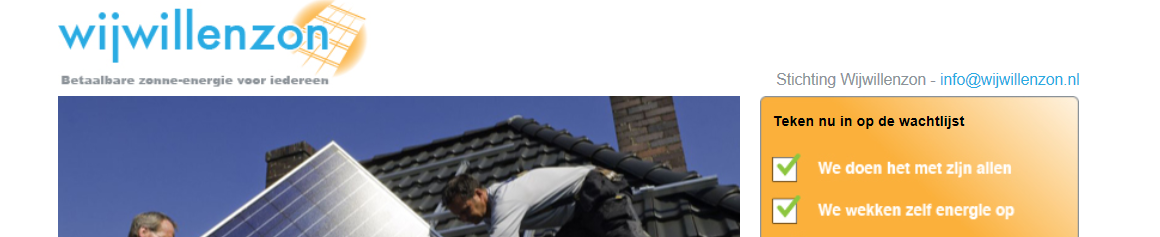 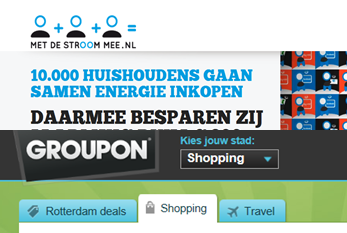 Institutions for collective action=Groups with rights + collective resources + self-devised rules
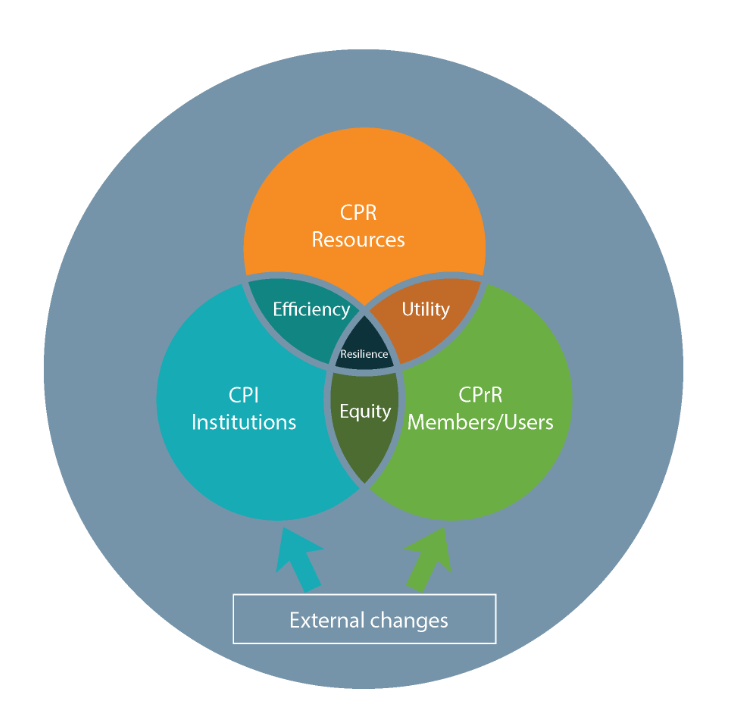 Tine De Moor_Utrecht University
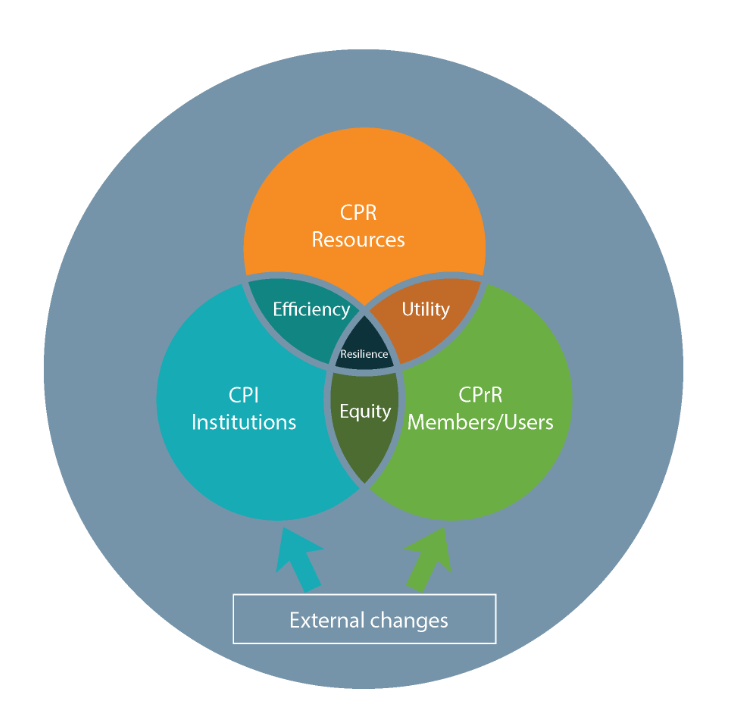 RESOURCES:
-use has effect on stock
-use can be phyiscally delimited
INSTITUTIONS:
based on 
Self-regulation
Self-sanctioning
Self-governance
USERS: prosumers

Builds on reciprocity through participation of a well-defined group of people
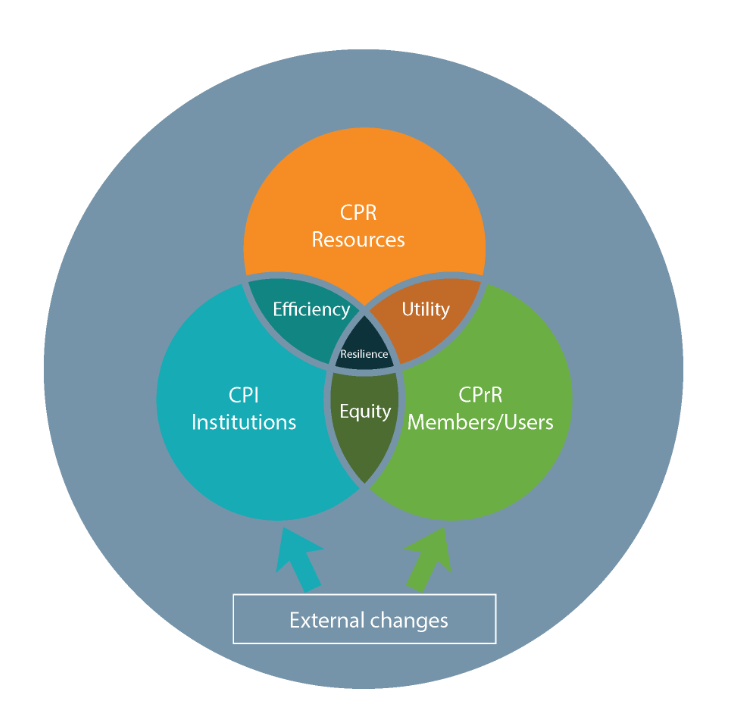 RESOURCES:
-use has effect on stock
-use can be phyiscally delimited
INSTITUTIONS:
based on 
Self-regulation
Self-sanctioning
Self-governance
USERS: prosumers

Builds on reciprocity through participation of a well-defined group of people
Groups of citizens creating and managing a collective good and/or service, whereby the individual use right of the group members is set and limited the by collective decisions of all groups.
Care collectivities in the Netherlands
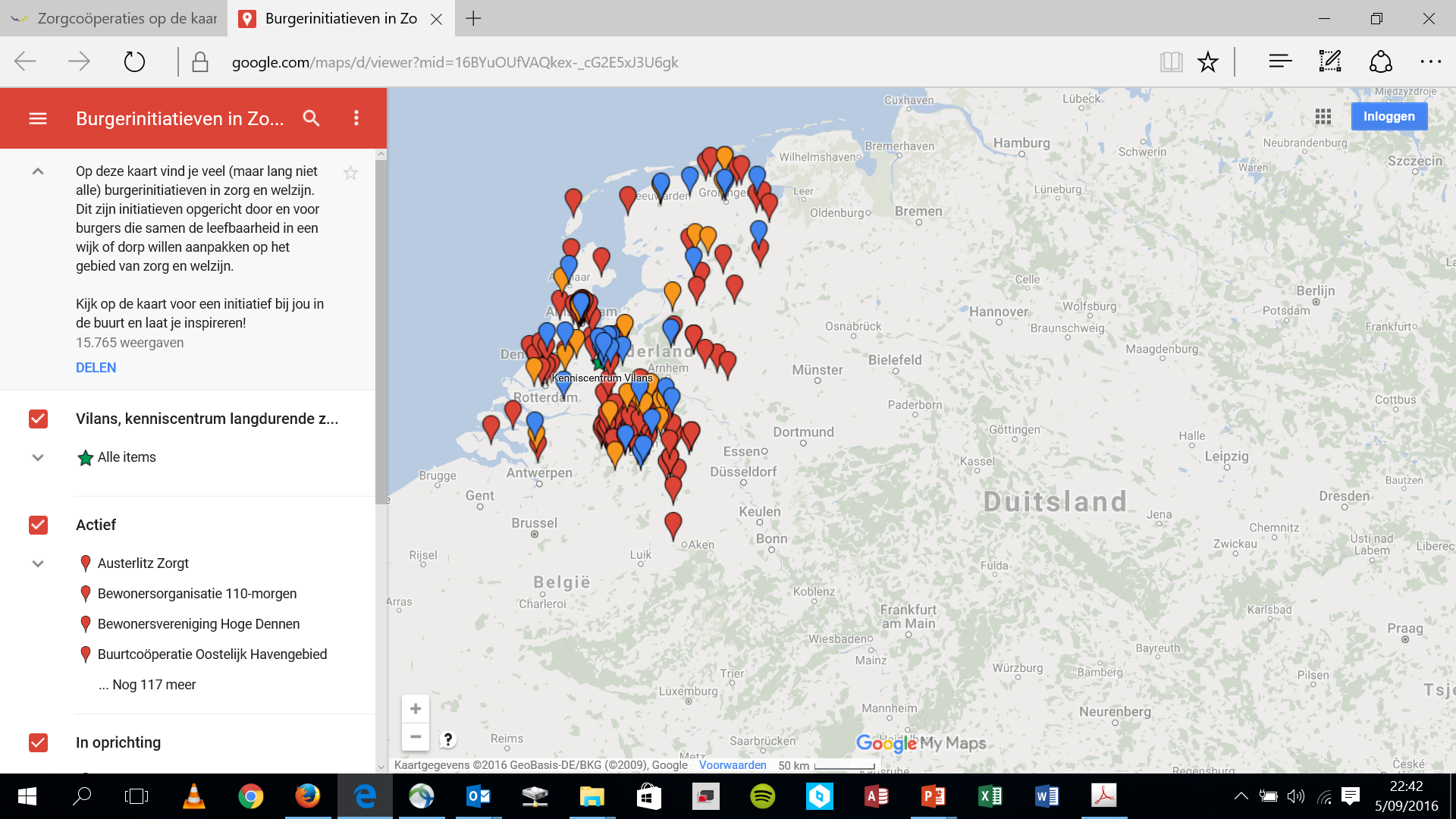 New forms of cooperatives, e.g. gebiedscooperaties (NL)
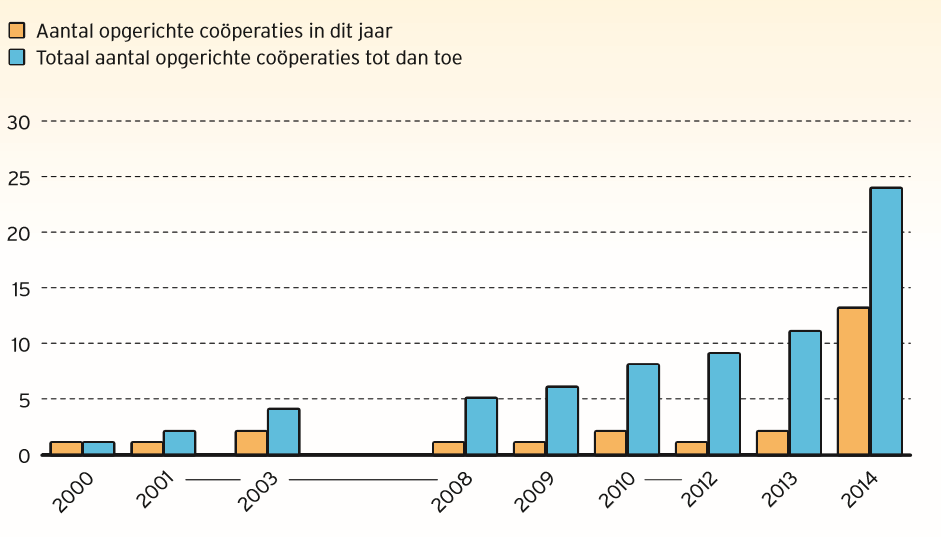 # cooperations newly founded
Total # of cooperations
Tine De Moor_Utrecht University
Commons, guilds, waterboards...: 1000-1600
Liberalization
Formation of nation-states
Cooperatives, associations, labour unions, 1880-1920
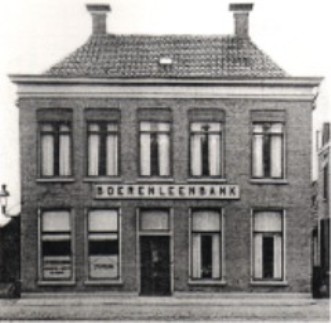 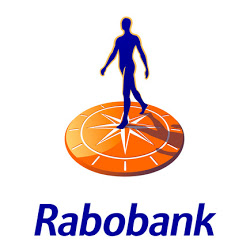 1000 years - 3 waves of citizens’ collectivities
A new “wave” always emerges after accelerated developments in the free market
Free market system & privatization do not always yield the desired effect
Effect on prices? 
Effect on quality? 
Accessability? 

-> Citizen’s collectivities emerge in reaction to no or insufficient supply by commercial suppliers / the free market system
-> but offers also (re)new(ed) way of citizens dealing with social dilemma’s through collective action, dealing with sufficiency and resource efficiency
(some) Differences between the past and today
1st wave: splits; 2nd wave: fusions; 3rd wave: platforms? Supra-local networks (e.g. REScoop)
Life span of modern institutions is remarkably shorter than life span of institutions that emerged in the first wave
Goals have been “split-up”: 
Historical: 
Social and economic needs brought together into one collective
Consumption and production together 
Now: participating in several different collectivities is essential to provide for all everyday needs
-> Disadvantage: 
	Reduces the opportunities for using reciprocal behaviour as a complementary incentive
	To provide for all needs, one needs to be a member of several different collectivities
Multi-purpose-multi-stakeholder coops
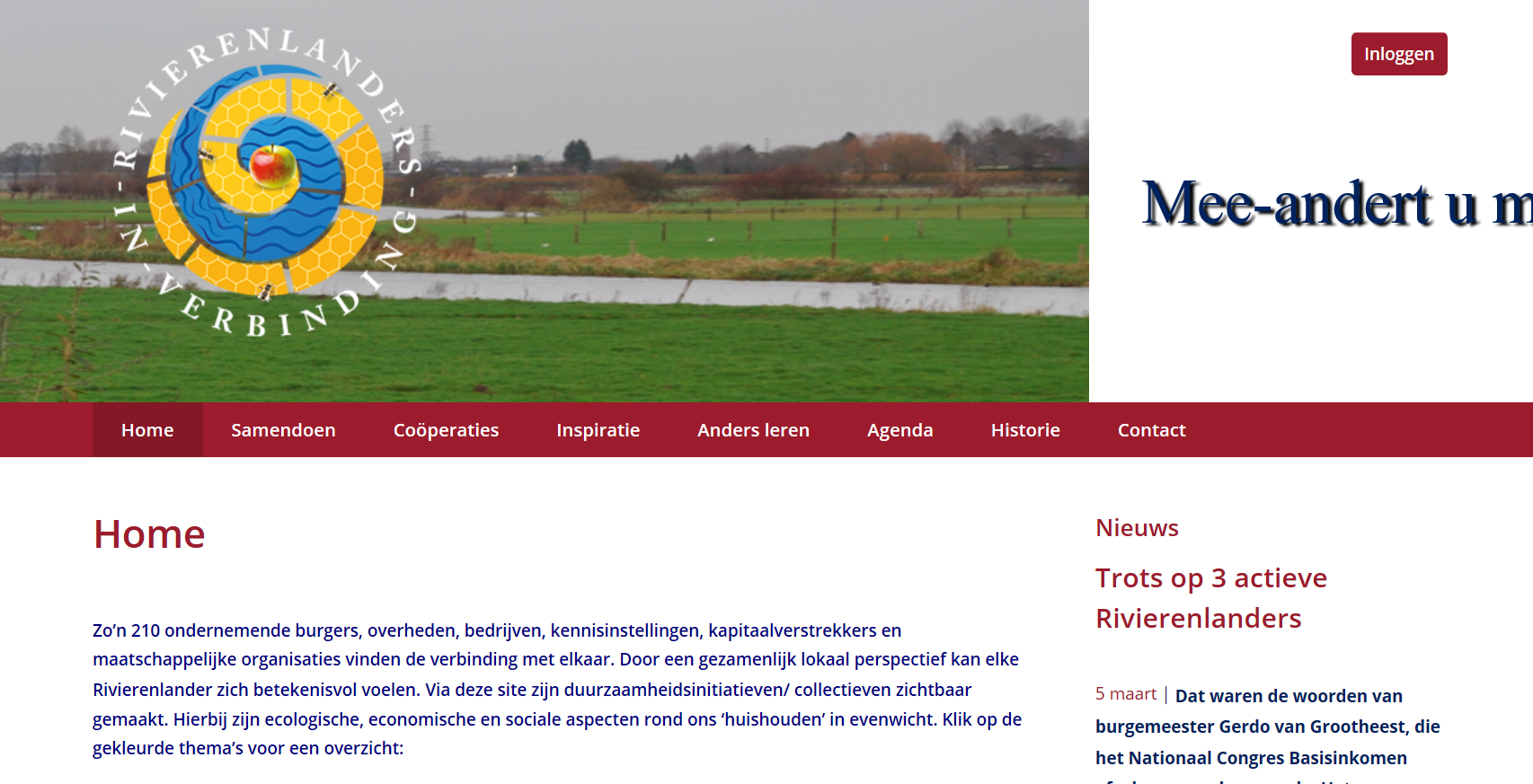 Tine De Moor_Utrecht University
Risks of market economy
Supply-driven rather then demand-driven
Extended supply chains due to subcontracting
Intermediate evaluations hard to accomplish, usually only evelaution at the end of the contract
In case of new contract partner, new conditions may apply 

-> citizens prefer direct, hands-on approach
Tine De Moor_Utrecht University
Risks of new collectivities
Insufficient intergenerational solidarity may endanger longevity
Citizen’s collectives take over / create public services, but tend to become independent very fast:
“We will manage it oursevelves, without government involvement” 
-> governments should ensure accessability to services for all social classes and generations
-> governments should safeguard a fair distribution of pulic services and goods
-> governmental provisions will be needed to guide, stimulate and support processes (e.g. fiscal instruments)
Tine De Moor_Utrecht University
Research challenges?
Mapping current wave of new collectivities, not only energy sector
Exploring advantages of institutional diversity in energy sector: collectivities as drivers of transition towards renewables? 
Identifying incentive structures in different sectors for citizens to initiative collectivities
Exploring combinations of goals, including energy, to make citizens’ collectivities more durable
Developing policy instruments to stimulate development of institutions for collective action
Tine De Moor_Utrecht University
Tine De Moor_Utrecht University
Characteristics of emergence of institutions for collective action
Institutional design: self-enforced, exclusive and autonomous
Exclusiveness: access rules to differentiate insiders from outsiders
Bottom-up formation 
Self-enforced , self-monitored and self-sanctioning
Heavy reliance on group norms
Self-Protection against free market
Autonomous and tolerated by authorities
Avoiding internal conflicts and enhancing cooperation via 
mechanisms to offer resources at a uniform price on basis of autonomously defined quality standards (not via market)
Income assurance for all members
Citizens’ collectivities and the free market system:An ambiguous relationship
Citizens’ collectivities: Seek to limit the commercialization 
of common goods and services 
Heirnis, 16 May 1705: Every entitled member will be allowed to graze his cow, on the condition that he swears an oath to use the milk of that cow for his own use only and not to sell or let out his grazing rights
Bestmen, 15 May 1770: No one will be allowed to dig any peat within the mark with the purpose of selling this peat

BUT
There is also a stimulus by the free market system in regard to  individual willingness to act reciprocally
-> Citizens’ collectivities: modus vivendi in a developing market system
Citizens’ collectivities: not necessarily opposed to the free market
Use of free market mechanisms (e.g., price mechanisms) for its own functioning
Trendsetter for innovation of the free market:
Educational / training aspects 
Brand as quality indicator
Buyers’ collectivities -> supermarkets


-> Institutions for collective action: often trendsetters for new developments within the free market system
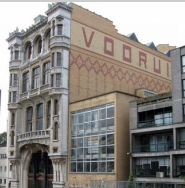 Technology: not necessarily an improvement....Replacement(Nepal) farmer-owned irrigation system (LEFT) by government-owned irrigation system (right panel)
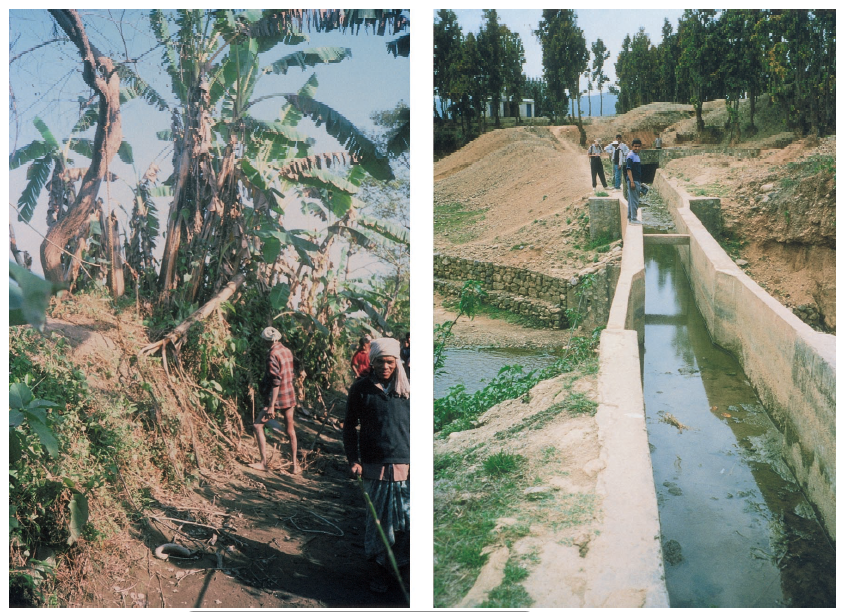 Physical capital markedly better than that possessed by the earlier
BUT: 
never been able to provide water consistently to villages. Agricultural
productivity is lower now than it was under farmer management
Tech
Tech
Group size
Tine De Moor_Utrecht University